Feasibility measurement of kaonic lead X-rays with an HPGe detector at DAΦNE for the precise determination of the charged kaon mass
Damir Bosnar
Department of Physics, University of Zagreb, Zagreb, Croatia
& SIDDHARTA-2 collaboration
Motivation and previous measurements of the charged kaon mass
Preparations and measurements at DAɸNE during SIDDHARTA-2 run
Results, discussion and conclusion
* Croatian Science Foundation
   Project IP-2022-10-3878
* STRONG-2020 (GA ID 824093)
SPICE: Strange hadrons as a precision tool for strongly interacting systems, Trento, 13.-17.05.2024
Motivation
The accuracy of the determination of the charged kaon mass (mK=493.677±0.016 MeV, 32 p.p.m.) is  much less than the accuracy of the charged pion mass (mπ=139. 57061±0.00023 MeV, 1.6 p.p.m.), PDG2022. 
Serious disagreement between the two precise measurements
 ->Large scaling factor: S=2.8 
Kaon mass has large influence on the K-N scattering lengths and through them on the kaon-nucleon sigma terms and eventually degree of chiral symmetry breaking.
Kaonic atoms, charmed mesons, searches beyond standard model.
Measurements of kaon mass, history
Q value K-->π++π-+π-
     W.H. Barkas, Annu. Rev. Nuclear Sci. 15 (1965) 67                          	   mK=493.75+0.16 MeV 

Range measurements in emulsions 
  (A. Barbaro-Galtieri et al., Revs. Mod. Phys. 42 (1970) 87,                                mK=493.7+0.3 MeV;
     L.M. Barkov et al. Nucl. Phys. B148   (1979) 53  (ɸ->K+K-))                               mK=493.670+0.029 MeV

Energies of X-ray transitions in kaonic atoms,              mK=493.677 ± 0.016 MeV  
   all with energetic kaons  (PDG2022)
The main disagreement is between the two most recent and precise measurements (x-ray energies from kaonic atoms):
     mK=493.696±0.007 MeV    
     A.S. Denisov et al. JEPT Lett. 54 (1991)558
     K- 12C, crystal diffraction spectrometer 
     (6.3 eV at 22.1 keV), 4f-3d
PDG 2022:
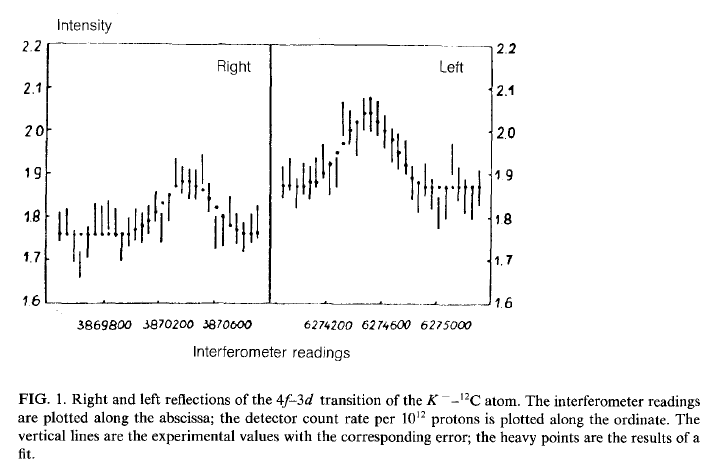 mK=493.636±0.011 MeV    
     K.P. Gall et al. Phys. Rev. Lett. 60 (1988)186
     K- Pb, K- W; HPGe detector (1 keV), K-Pb (9 -> 8),
     K-Pb (11 -> 10), K-W (9 -> 8), K-W  (11 -> 10),
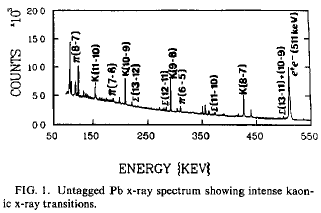 PDG2020
mK=493.677 ± 0.016 MeV
Average  mK=493.679 ± 0.006 MeV     S=2.8
Previous measurements, motivation
PDG2020:
PDG conclusion:
” While we suspect that the GALL 88 K− Pb (9 ->8) measurements could be the problem, we are unable to find clear grounds for rejecting it. Therefore, we retain their measurement in the average and accept the large scale factor until further information can be obtained from new measurements and/or from reanalysis of GALL 88 and CHENG 75 data”.
It is sufficient that the new measurement has the same precision (10 keV) as the 2 previously mentioned measurements,  which differ by 60 keV (PLB535 (2002)52):
-if the new result agrees with  Denisov (and results from Gall are disregarded) the precision would be 5 keV (10 p.p.m)
-it the new results agrees with Gall, the precision would be 7 keV (14 p.p.m.)
-> substantial improvement in the precision
Principles of measurements of kaon mass in                               kaonic atoms
Measure X-ray energies in kaonic atoms for  transitions not influenced by strong interactions.

In order to determine the kaon mass, measured energies have to be compared with the calculated energies obtained with a certain K-mass value (corrections: vacuum polarization, electron screening, non-circular trasitions)

Measurements with HPGe detectors and with crystal diffraction spectrometer, TES, …
Principles of measurements of kaon mass in    kaonic atoms: X-ray energies in kaonic atoms
Measured energies have to be compared with the calculated energies obtained with a certain K-mass value (corrections: vacuum polarization, electron screening, non-circular…
K-
1) Kaon capture
e-
X-ray
Interesting are X-rays from 
the transitions in the middle 
of cascading spectrum:
No influence from strong 
      interaction
avoid electron screening
      of nuclei  
->advantage – heavy atoms
2) Kaon cascade
3) Kaon absorption
Measurements with: HPGe detectors 
 crystal diffraction spectrometer,  TES,…
-> We performed  a feasibility measurement with an HPGe detector during SIDDHARTA-2 run at DAɸNE -  using the available space at the SIDDHARTA-2 interaction region and with a Pb target
SIDDHARTA-2 at DAɸNESilicon Drift Detector for Hadronic Atom Researchby Timing Application
DAɸNE:
e++e--- -> ɸ -> K+K-,  EK ≈ 16 MeV
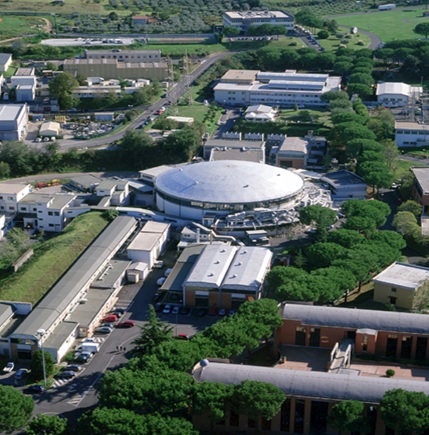 SIDDHARTA-2 run: X-ray transitions in gaseous targets: deuterium, helium, …
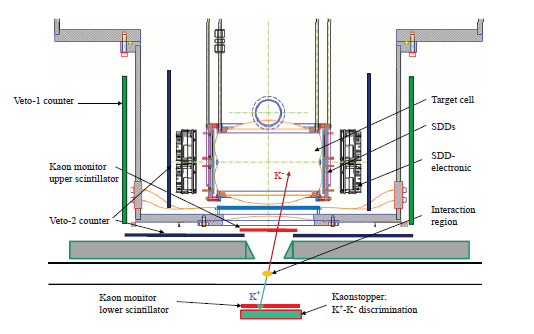 Advantage: DAɸNE is producing low momenta kaon pairs – no need for degrader. No secondary hadronic particles in the beam.
Disadvantage: High background from the beam  close to the interaction point (unknown –> the main goal of this feasibility study!).
In both cases: background originating from the kaons absorbed in nuclei, GEANT4 simulations indicate it is acceptable
Measurement at DAɸNE with HPGe during SIDDHARTA-2 run
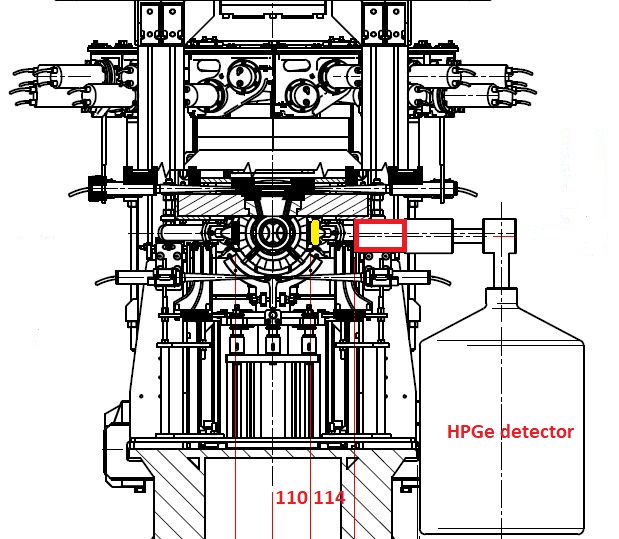 Signal from the luminometer
 (80x40x2 mm3) as a trigger
 for HPGe detector.
Interaction point
Positions of the target 
and the HPGe detector
is restricted by 
SIDDHARTA-2 setup
Measurement of transit times
of the particles from IP to the
scintillator.
133Ba source for the calibration and monitoring of
the HPGe resolution.
Measurement at DAɸNE with HPGe during SIDDHARTA-2
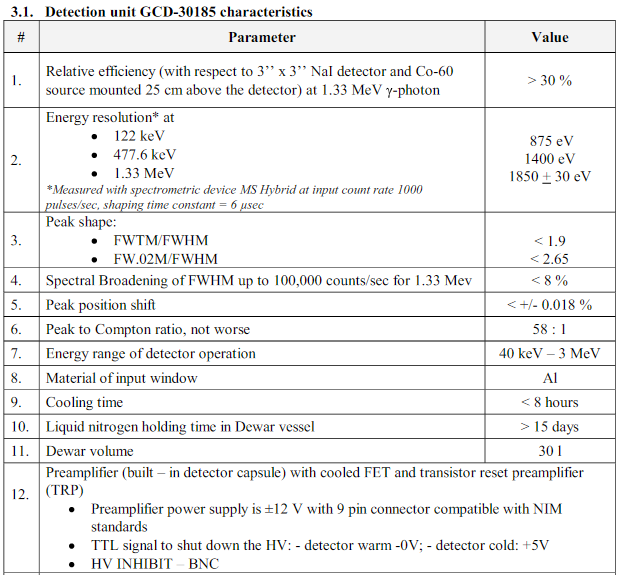 BSI HPGe detector with 
transistor reset preamplifier (TRP)
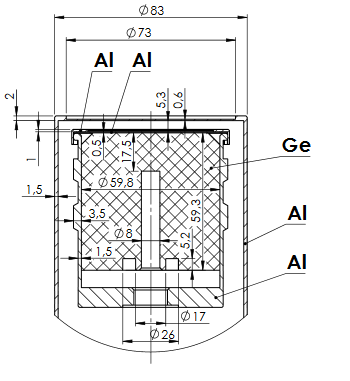 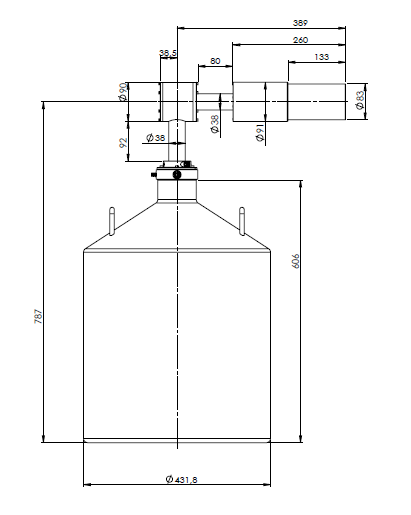 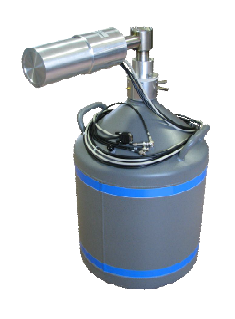 HPGe active detector diameter ~60 mm, height ~60 mm.
(Analog electronics) and fast pulse digitizer.
Laboratory tests of HPGe (BSI - TRP preamp) & analog electronics
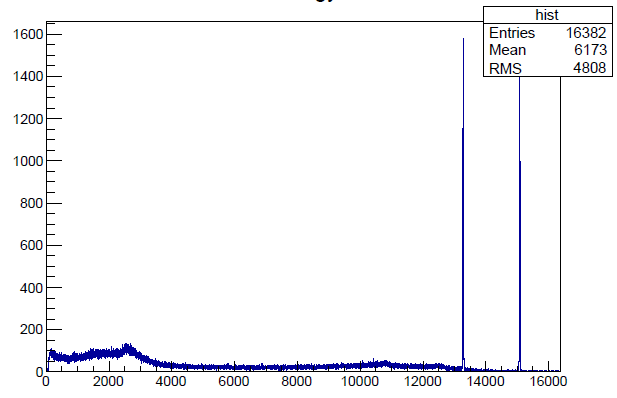 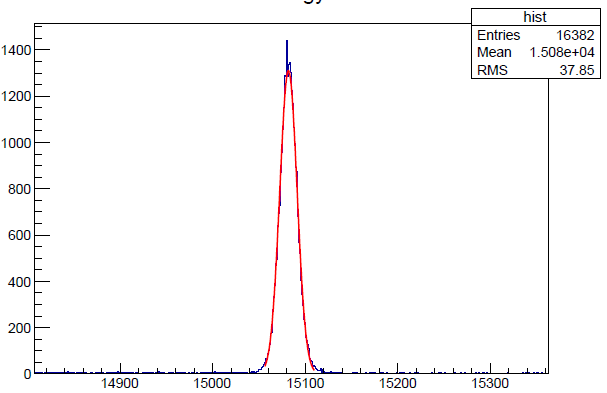 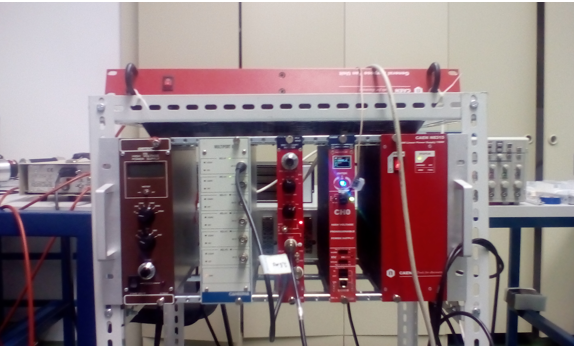 Signal from spectroscopy amplifier
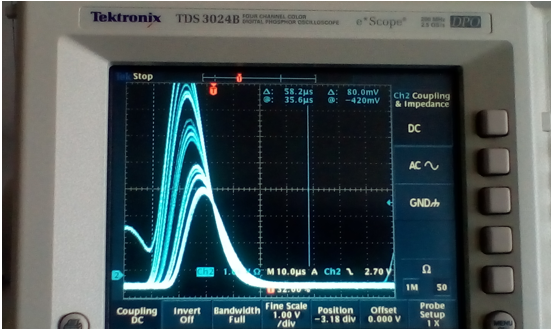 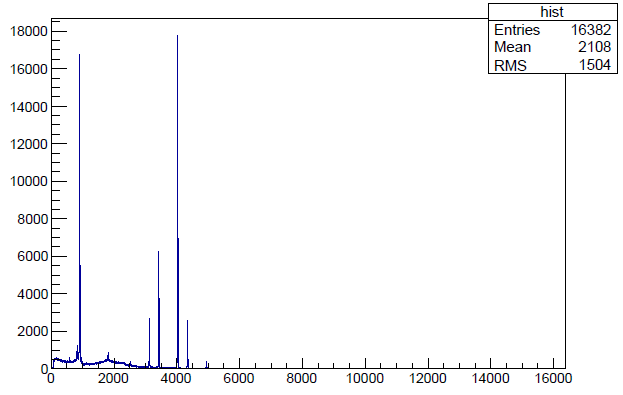 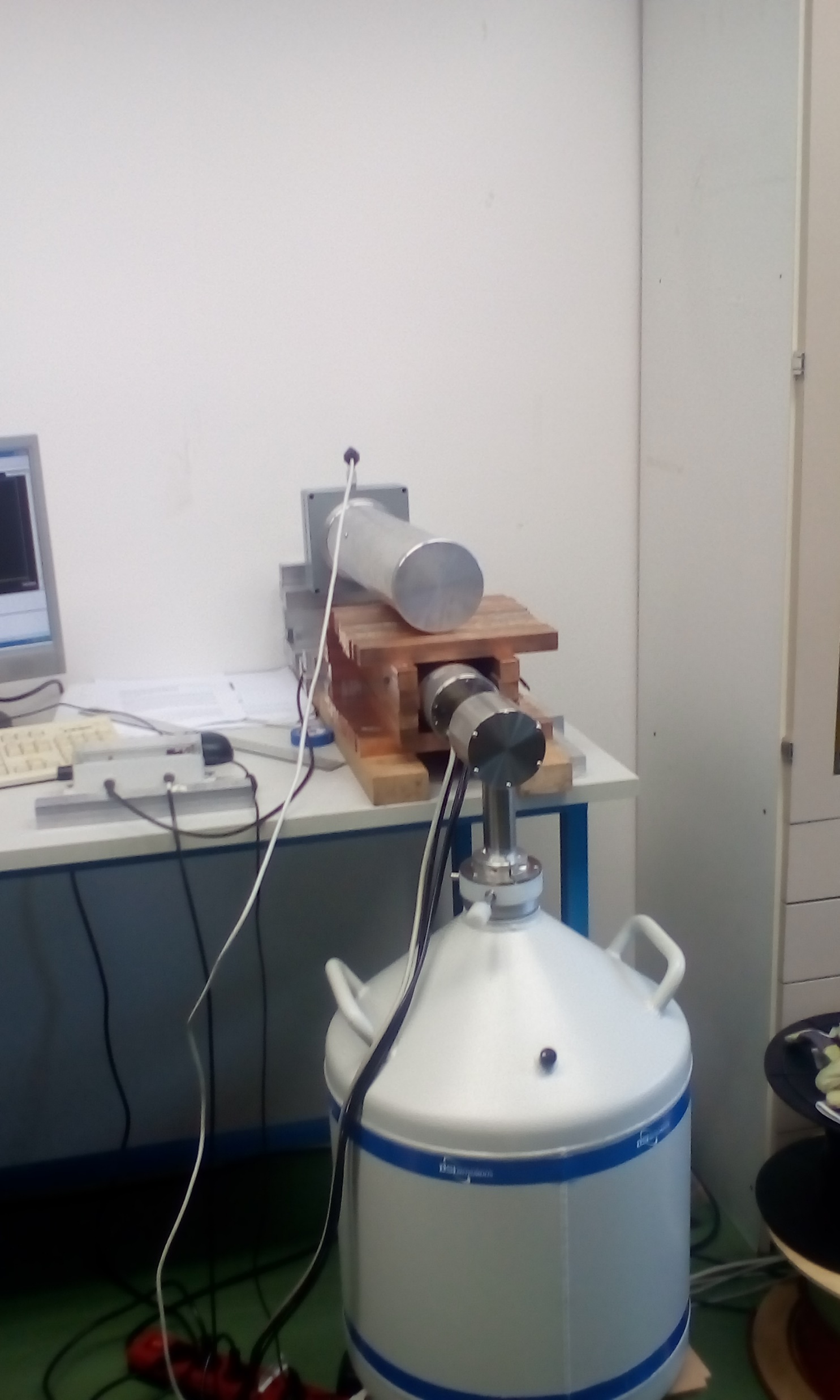 Signal from preamp of HPGe with TRP
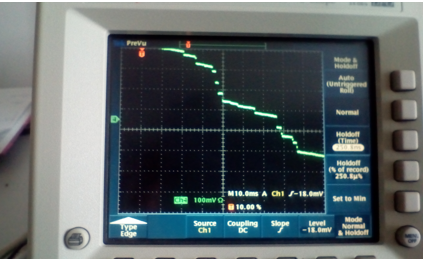 Pb lines
Stability tests
60Co, 133Ba spectra,
 resolutions:   0.870 keV  at   81 keV
                         1.06 keV  at  302.9 keV
                         1.11 keV  at  356 keV
                         1.67 keV  at  1330 keV
CAEN spectroscopy amplifier N968, Canberra
 Multiport II, Canberra Genius DAQ + analysis
Laboratory tests of HPGe (BSI - TRP preamp) & fast pulse digitizer, CAEN DT5781 4 ch, 14 bit,
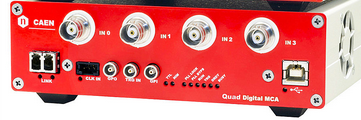 CAEN DT5781 4 ch, 14 bit, 10ns sampling time
Signal from spectroscopy amplifier ~20 μs (shaping time 6 μs),
 restriction on the rate.
Digital Pulse Processing for Pulse Height Analysis firmware , based on 
     V.T. Jordanov et al. Nucl. Instr. Meth. A 353    
     (1994) 337
Signal from preamp of HPGe with TRP
Signal from HPGe with RC preamp
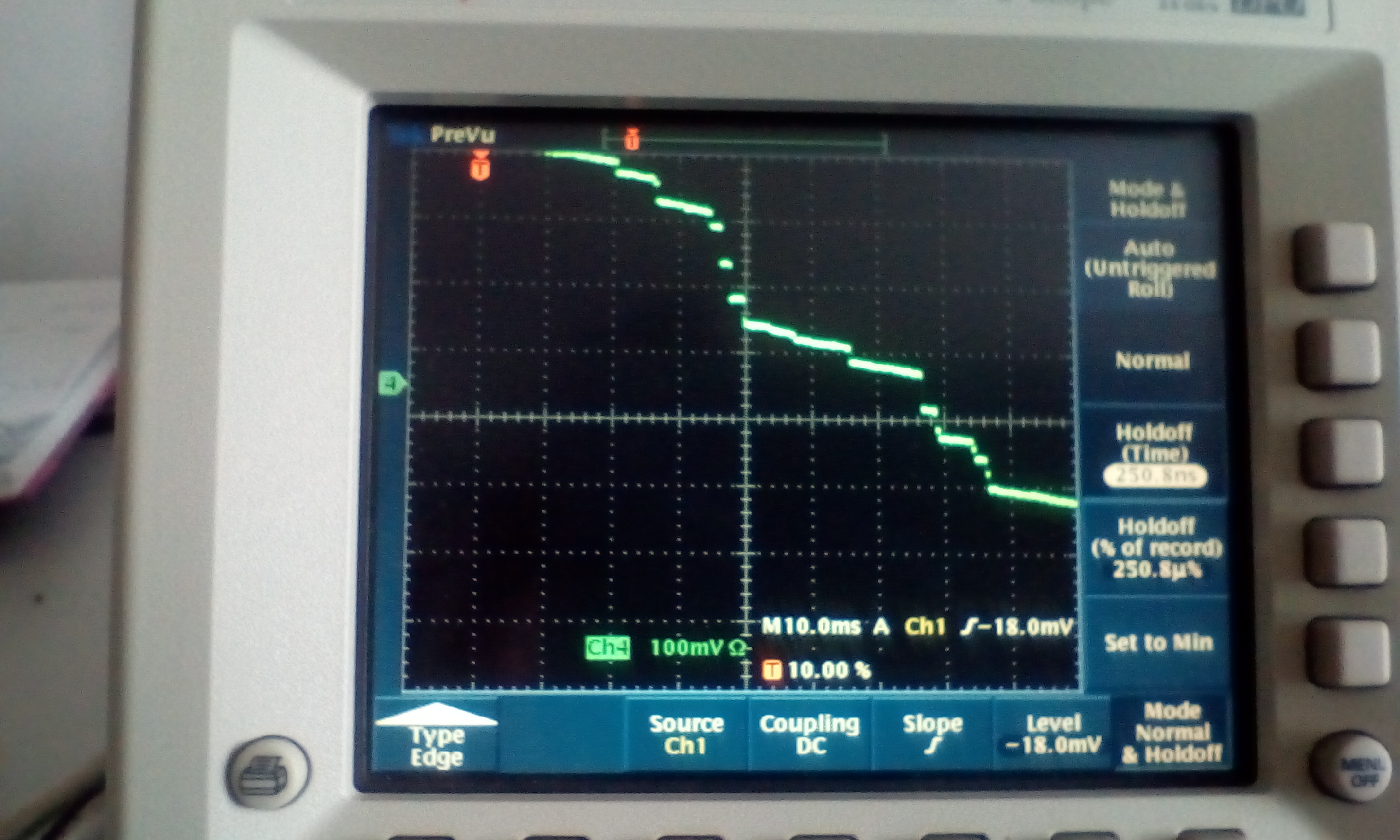 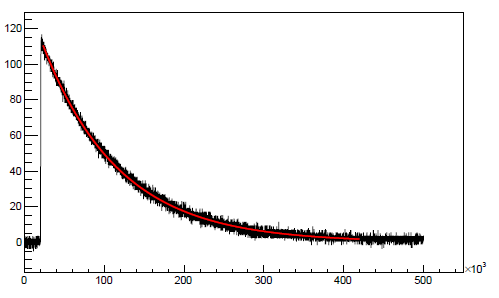 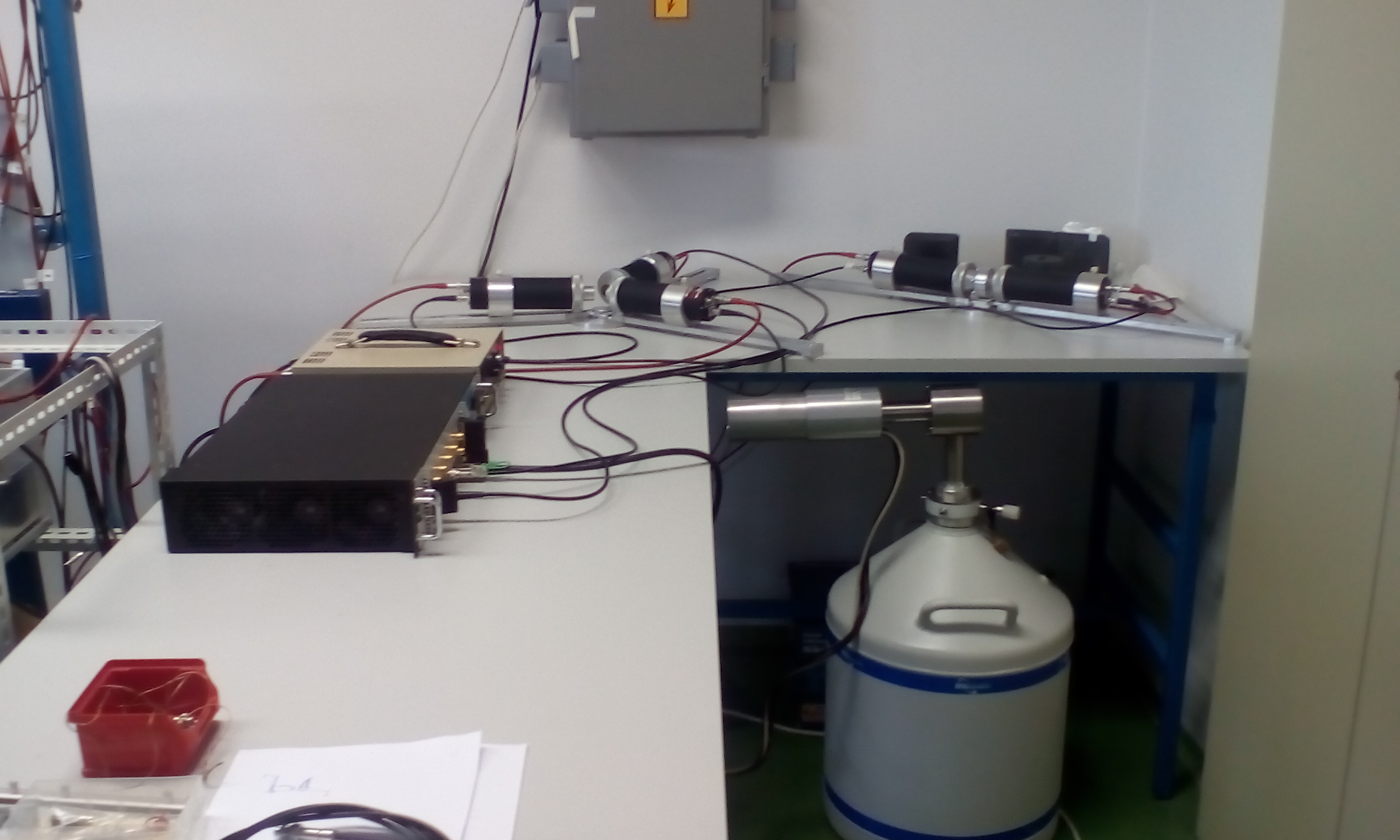 Possible rates up to 150 kHz, something worse resolution
Coincidences – HPGe + luminometer
Adjustment of the parameters for energy reconstruction
V.T. Jordanov et al. Nucl. Instr. Meth. A 353    (1994) 337
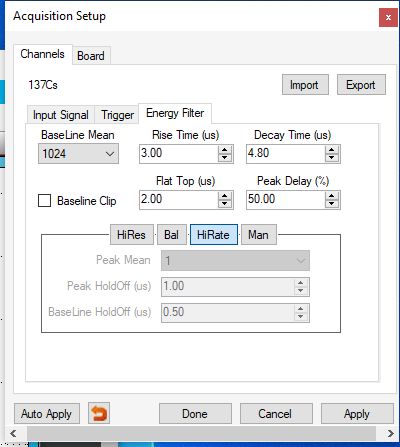 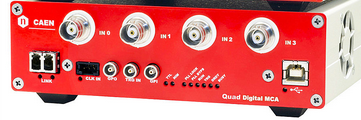 Resolution 1.3 keV  at  302.9 keV
HPGe in the DAΦNE hall
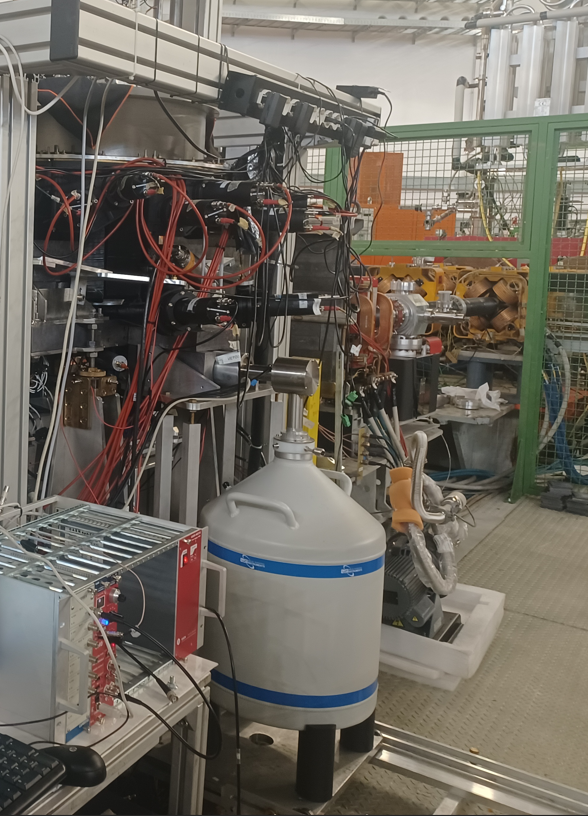 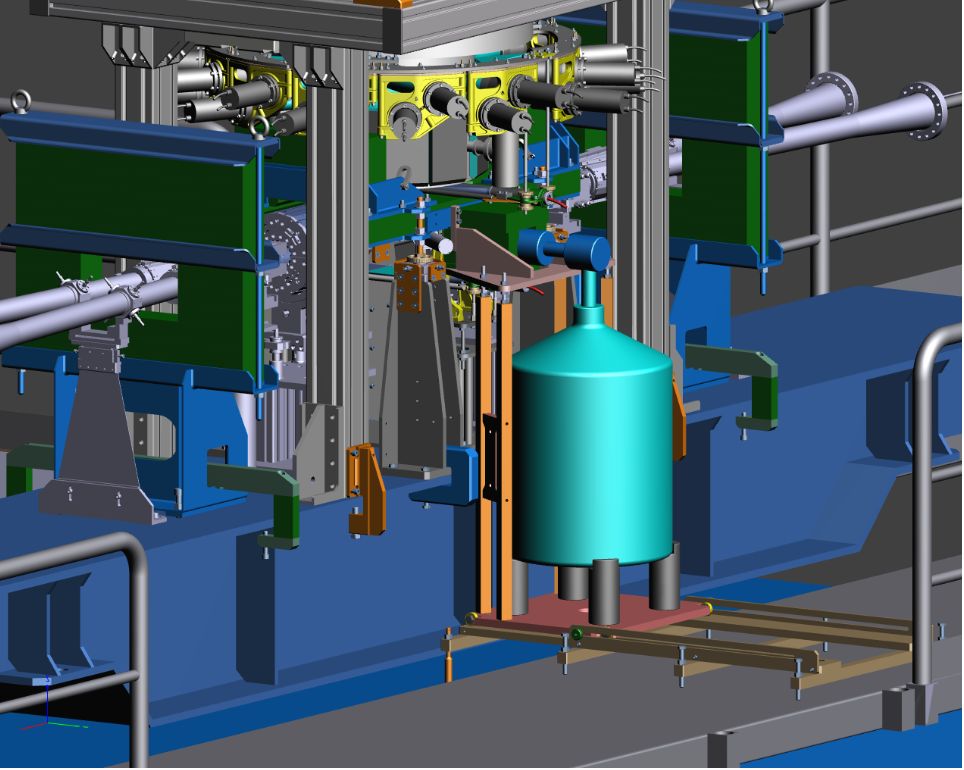 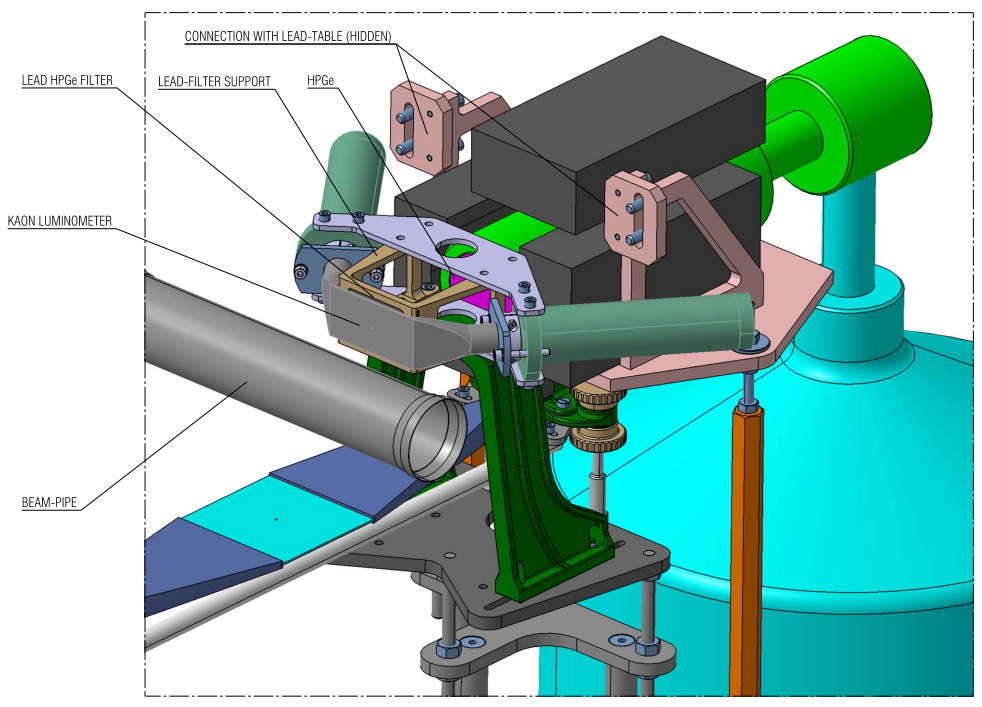 Simulations – GEANT4
To estimate the thickness of the target, setup configuration and HPGe efficiency.
To estimate background –  from the kaon absorption and to determine optimal position of the detector and target and shielding .
To estimate required time for the measurements.


Not all parameters are known: beam background !? – test measurements with the beam  are required.
HPGe detector on d=110mm from the Pb target (closest position), 400 pb^-1
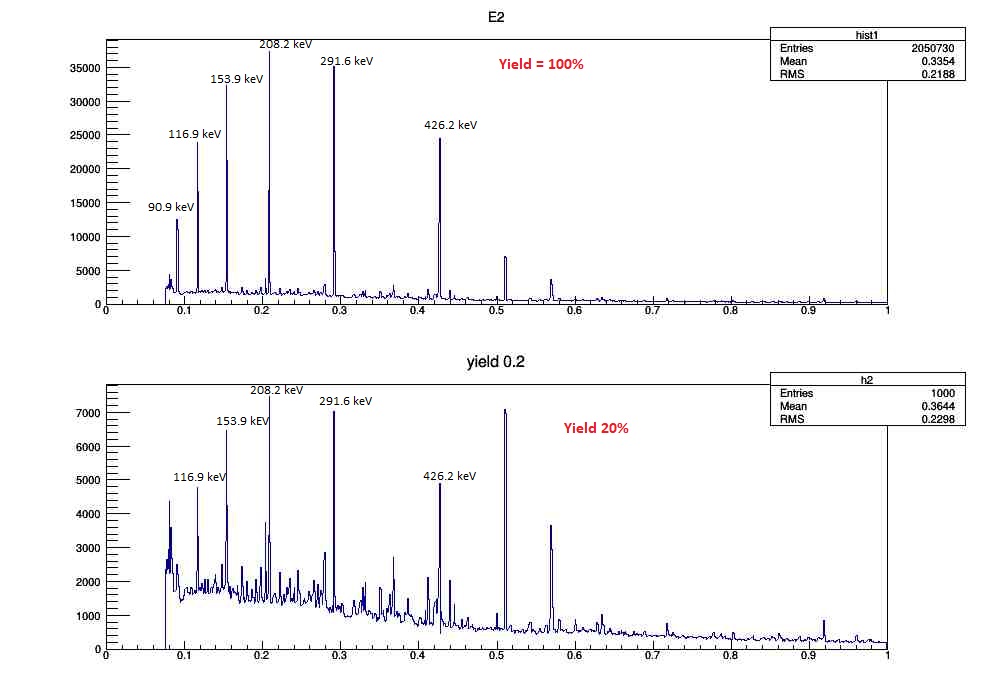 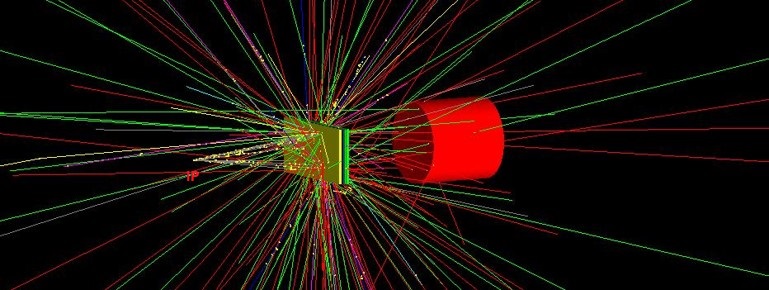 X-rays from Pb, in the peak at 291.6 keV there are approx 9.144 X-rays (yield 20%).
Approx. 9.000 X-rays in the 291.6 keV are needed for the required precisison 
Only hadronic background, peaks are smeared with the detector resolution.
16
GEANT4 “full” simulation
Kaons are generated uniformly in 4π 
 Only hadronic background., no background from e+e- beams
CAD drawing
GEANT4 simulation
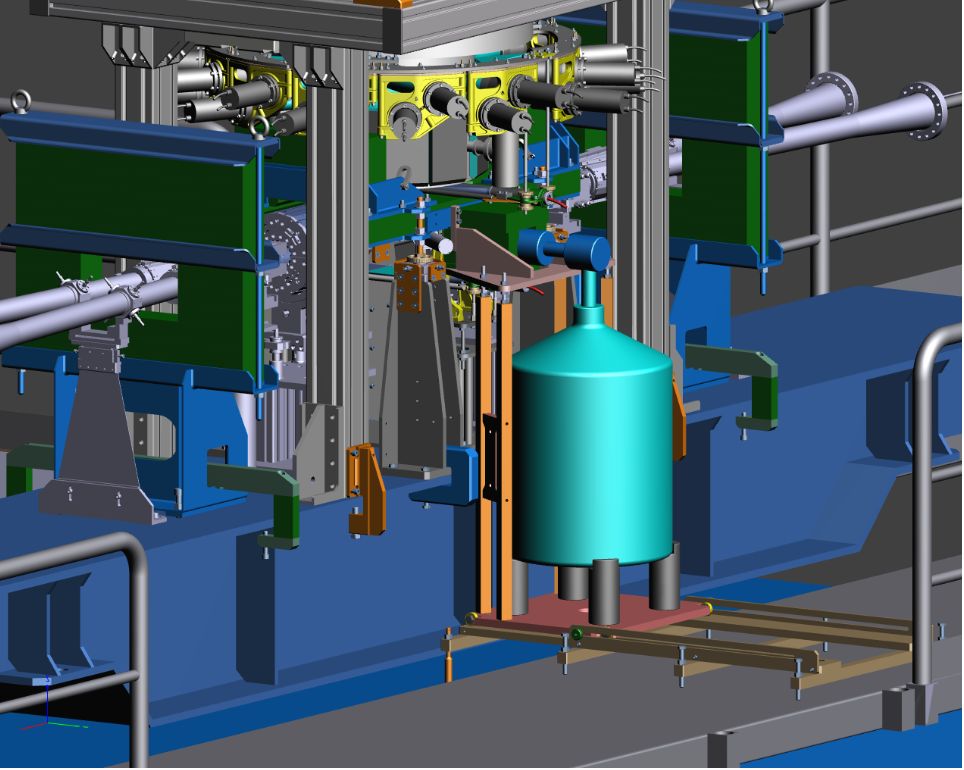 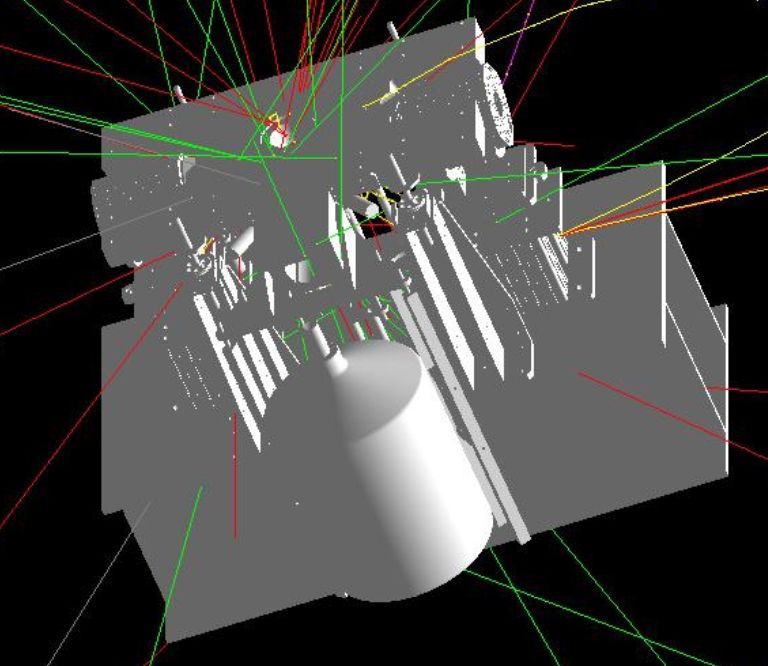 CAD files for selected objects are converted in GEANT4 gdml files for geometry description, 
different materials are taken into account
GEANT4 “full” simulation
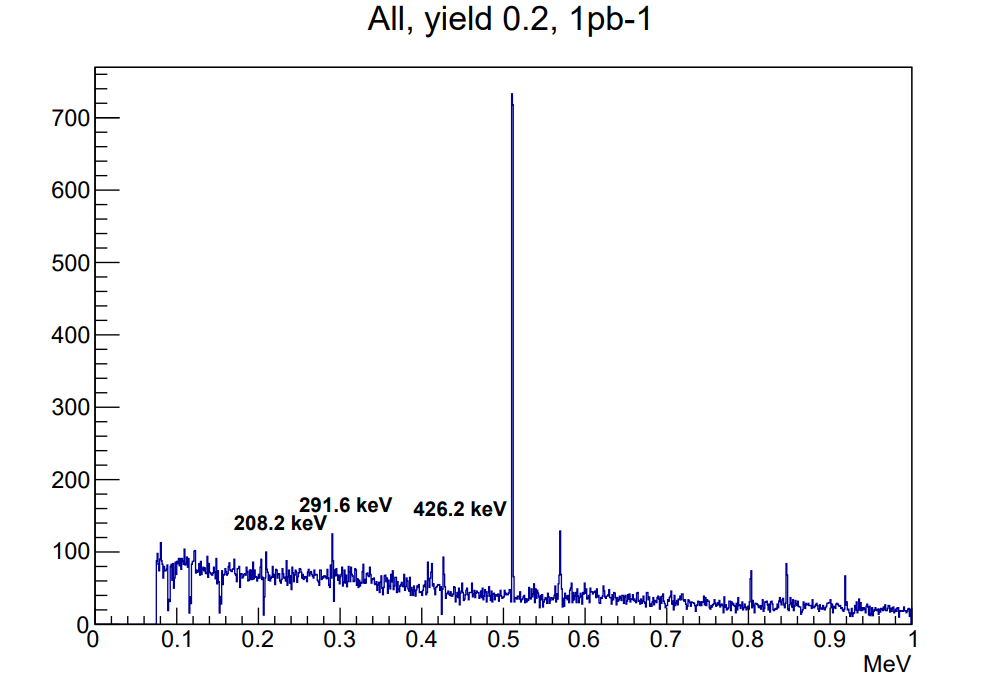 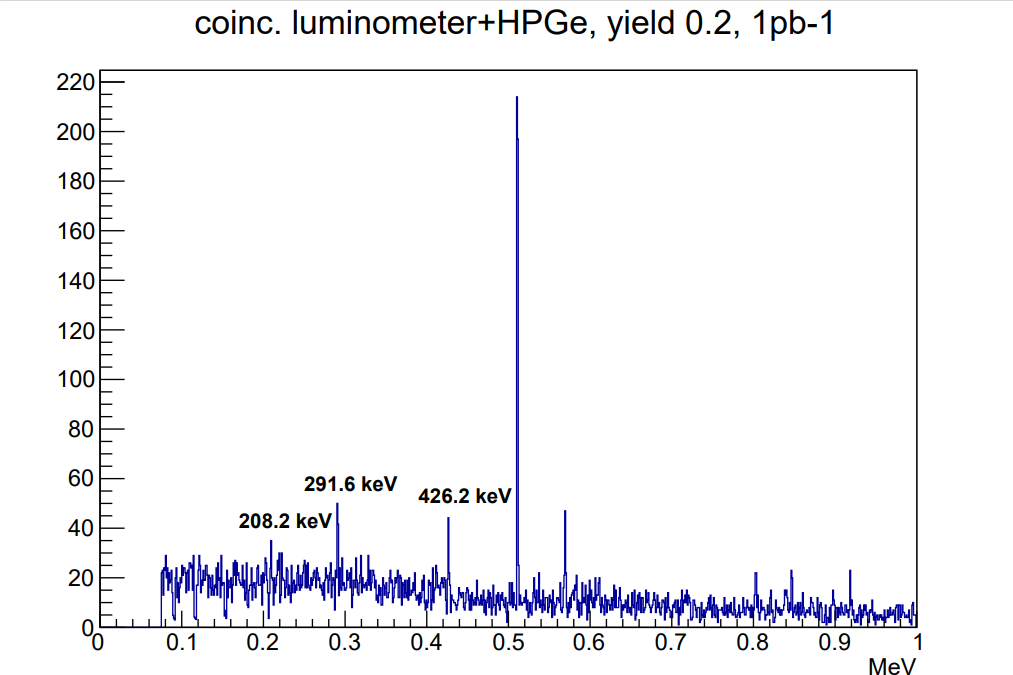 Electromagnetic background ?   -> Measurements in the hall
In principle, electromagnetic background should not have influence on this spectra 
(coincidence  luminometer + HPGe),  but it can lead to pile-ups in the HPGe
Estimation of the requested number of X-rays in the peak (Pb, 9->8 transition,291 keV)
FWHM(302.9 keV)=1.1 keV -1.3 keV (depending on the
                                                                  rate)
N≈6.000-9.000 X-rays in the peak (291.6 kEV)
to reach the precision of previous
measurements (10 keV).
Estimation: A. Scordo
GEANT4 “full” simulation
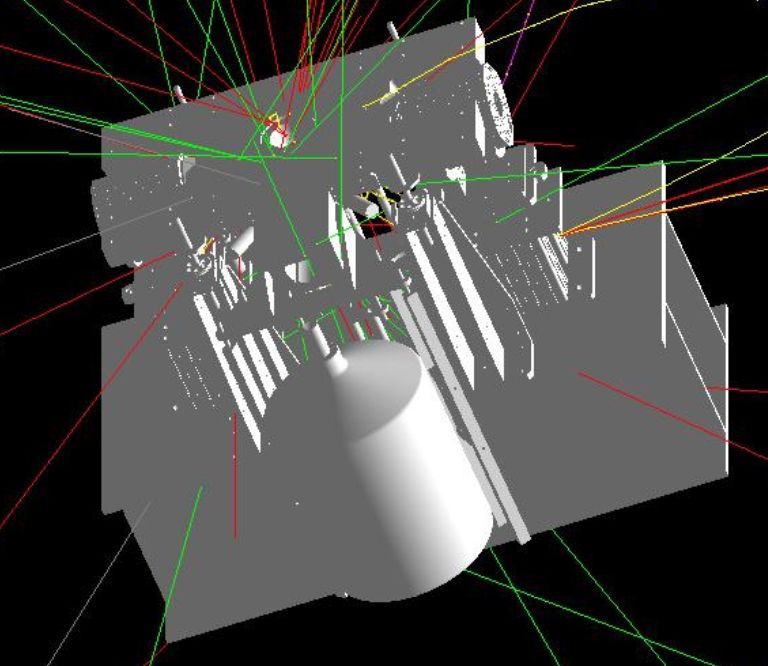 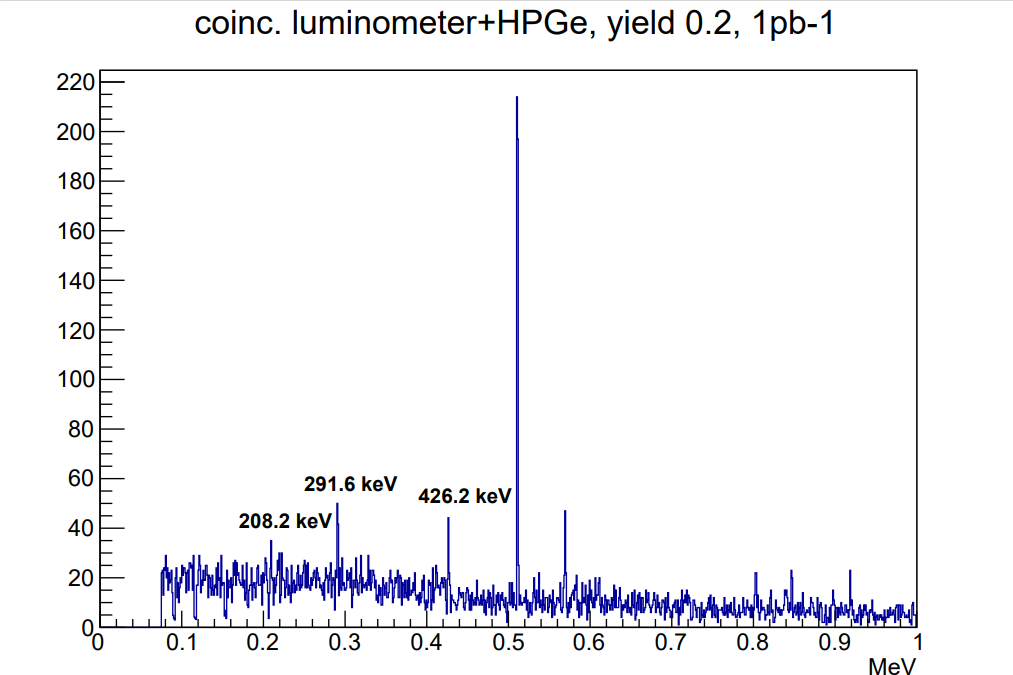 Approx. 50 events (291.6 keV) / pb-1,
10 pb-1 /day -> approx. 500 events/day.

 ~9.000 events -> 10 keV precision (18 days)
~25.000 events-> 5 keV precision (50 days)
Measurement at DAɸNE with HPGe during SIDDHARTA-2 run,                                                                   approx. 2 weeks 2023
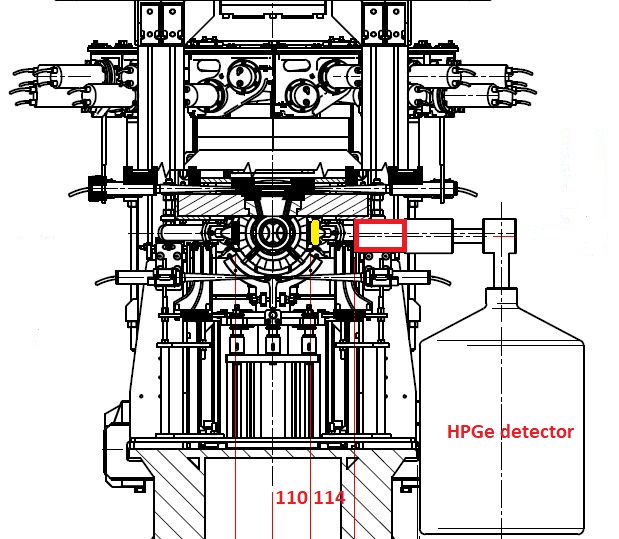 Signal from the luminometer
 (80x40x2 mm3) as a trigger
 for HPGe detector.  
+
Transit times from IP to luminometer
Interaction point
Positions of the target 
and the HPGe detector
is restricted by 
SIDDHARTA-2 setup
Schematic representation of electronics:-HPGe trigger-transit times from IP to SC1
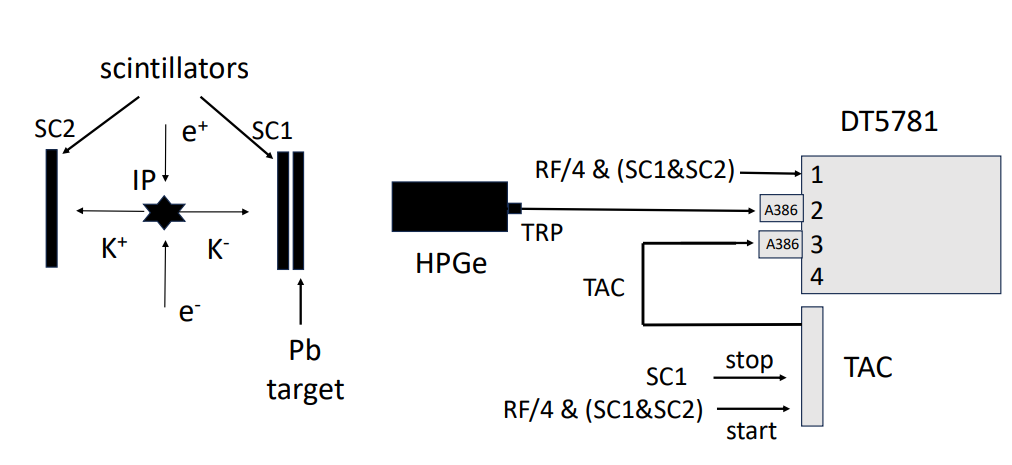 Spectrum of 133Ba, without beam
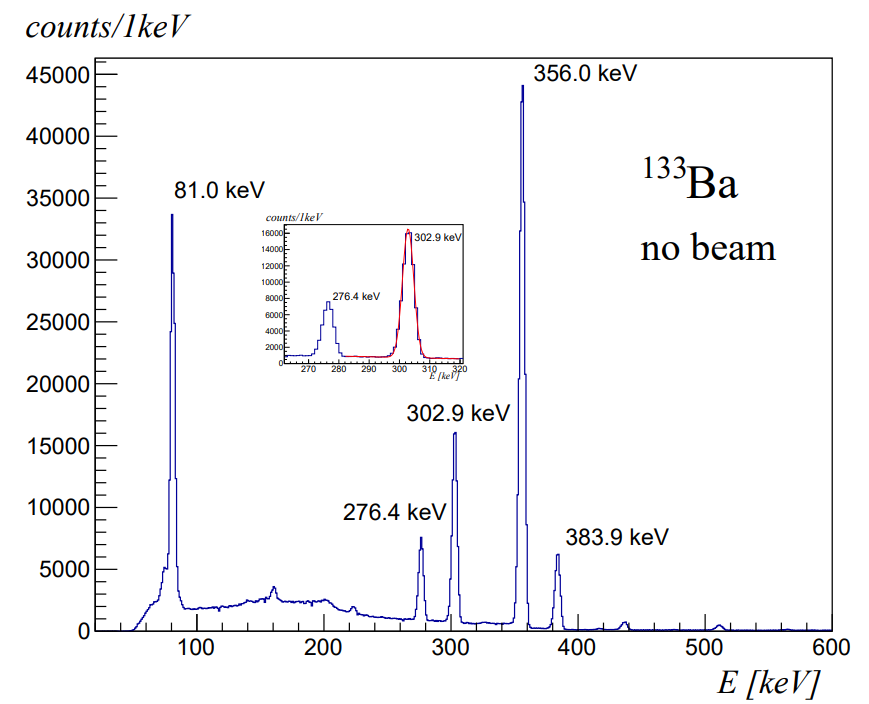 Resolution at 302.9 keV = 4.39 keV
(close to (9->8) line in kaonic lead)
Coincidences: HPGe, Luminometer and RF
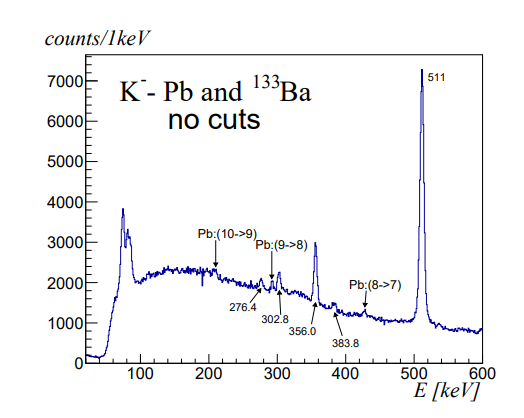 Integral luminosity ~39.4 pb-1
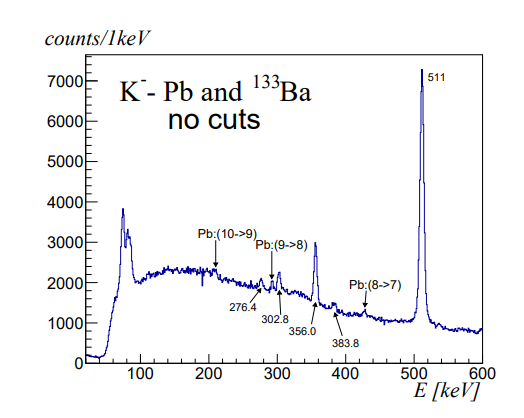 Cut on time correlations
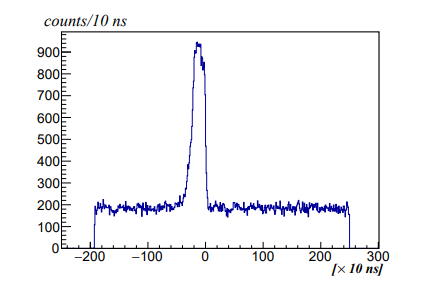 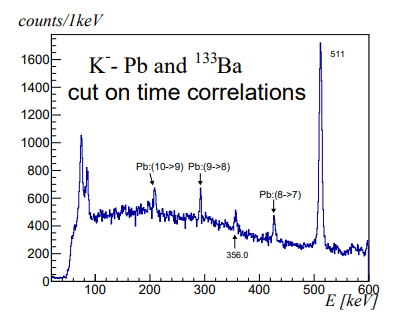 Time correlation between signals in SC1 and HPGE
(time resolution of the digitizer is 10 ns)
Transit times of particles from IP to the luminometer
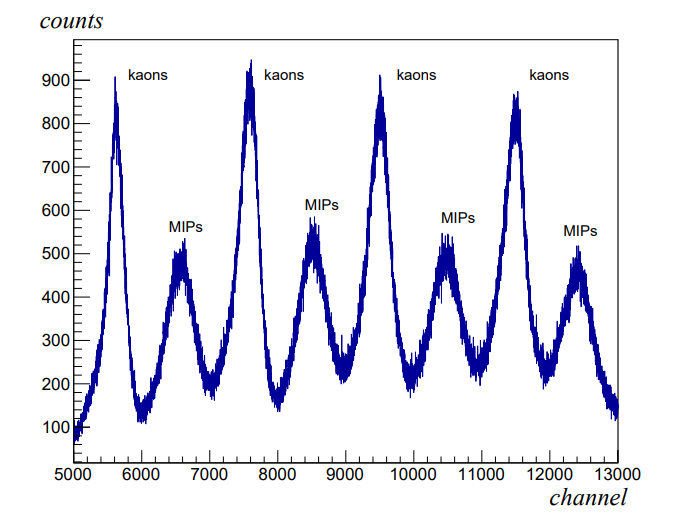 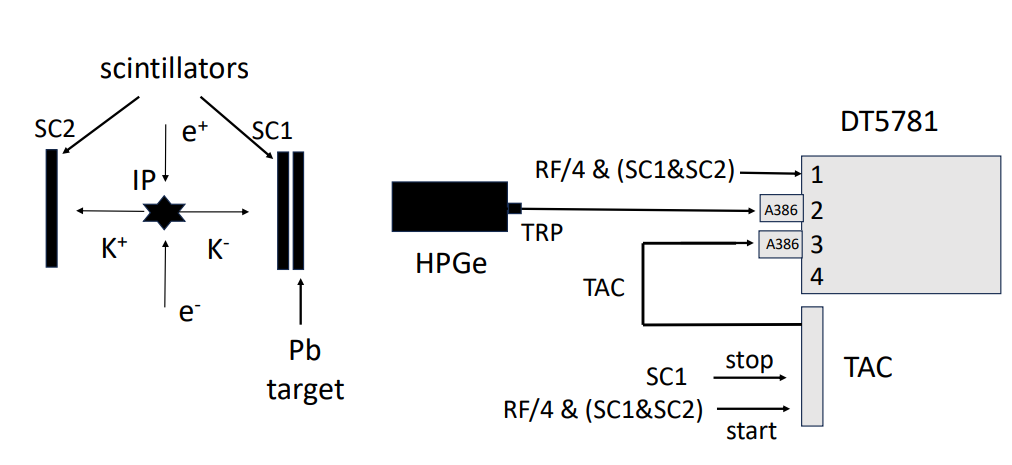 2.7ns
The spectrum in the HPGe – all cuts
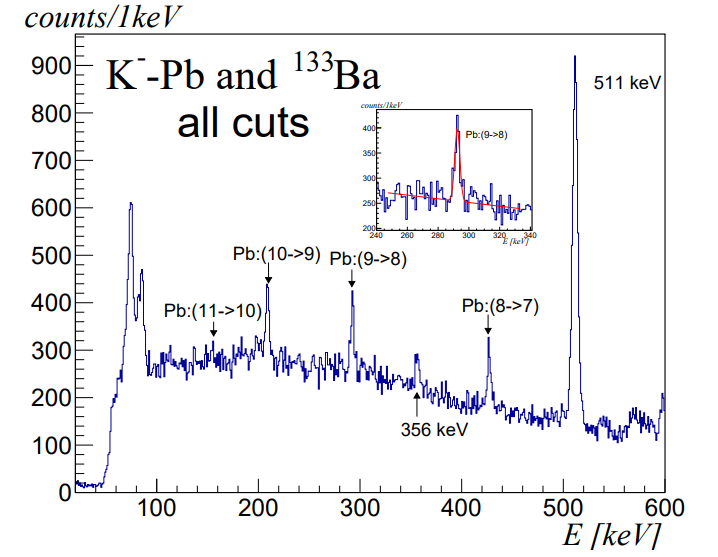 Resolution at 292.47 keV – 3.92 keV (with 133Ba  at 302.8 keV without beam – 4.39 keV). 
No worsening of the resolution in the full beam conditions!
Estimation of the time of measurement for the desired accuracy of 10 keV
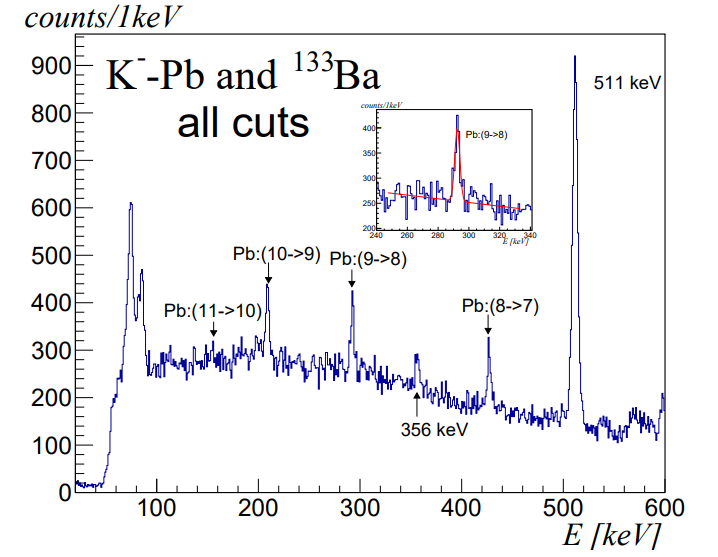 Integral luminosity ~39.4 pb-1
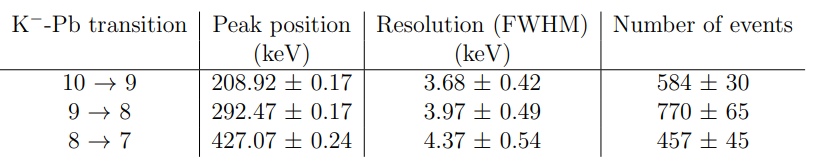 Line (9->8):     Integral luminosity 435 pb-1 (assumed resolution of 1.3 keV)

Clearly visible lines (10->9) and (8->7) which can also be used to additionally improve
 the accuracy of the charged kaon mass.
Conclusions
We can successfully reduce the background (originating
     from the beams).
There is no worsening of the HPGe resolution in the full 
      beam conditions.
The estimated time of the measurement to reach the
      desired  accuracy is realistic.
There can be measured some transitions (e.g. 8->7)
      in kaonic lead with better precision.
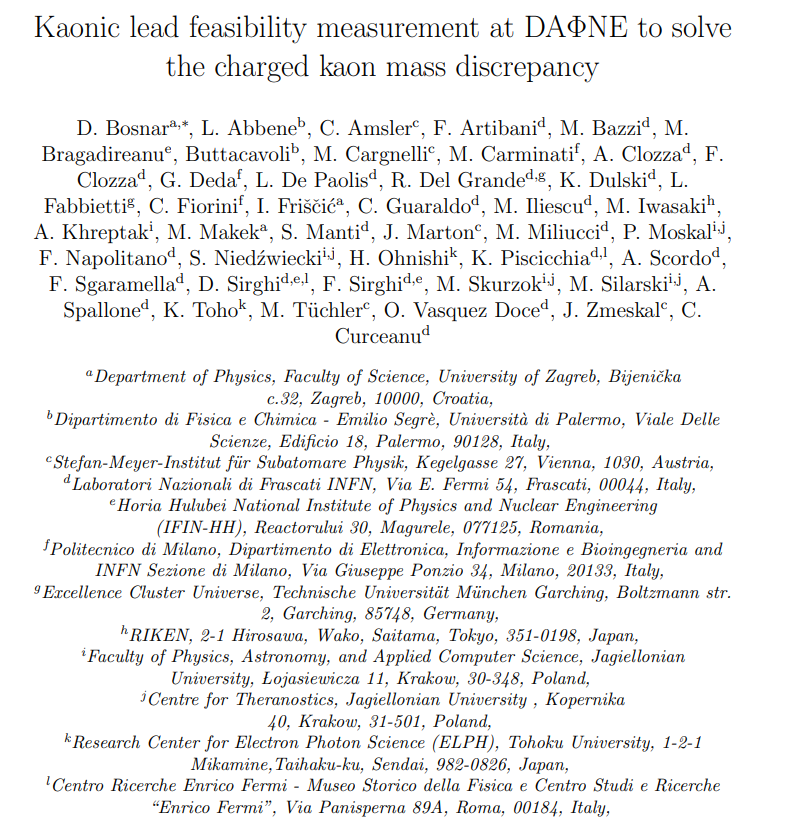 SIDDHARTA-2 
collaboration:
Thank you for your attention !
Backup slides